Правила поведения в природе.
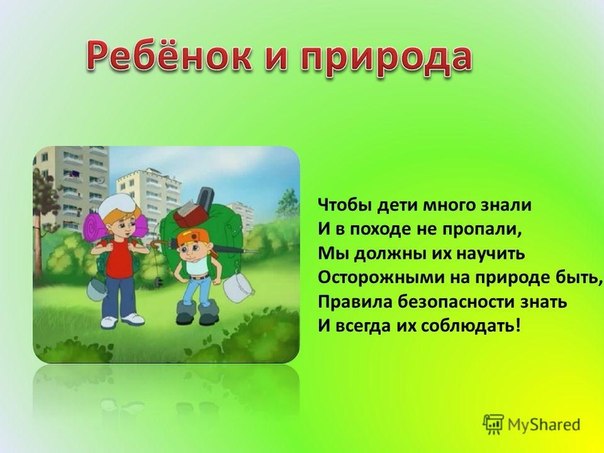 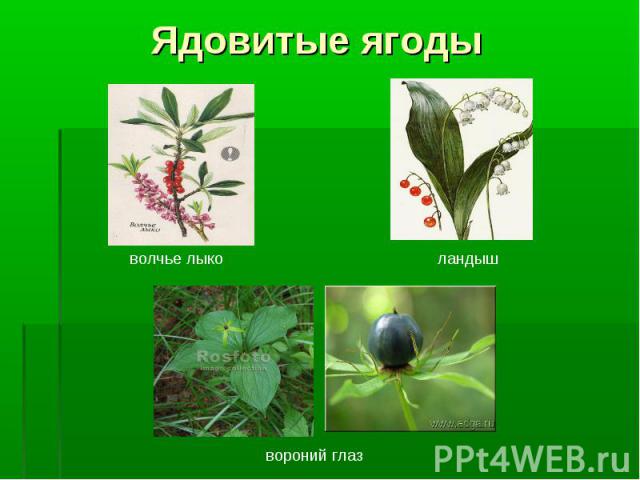 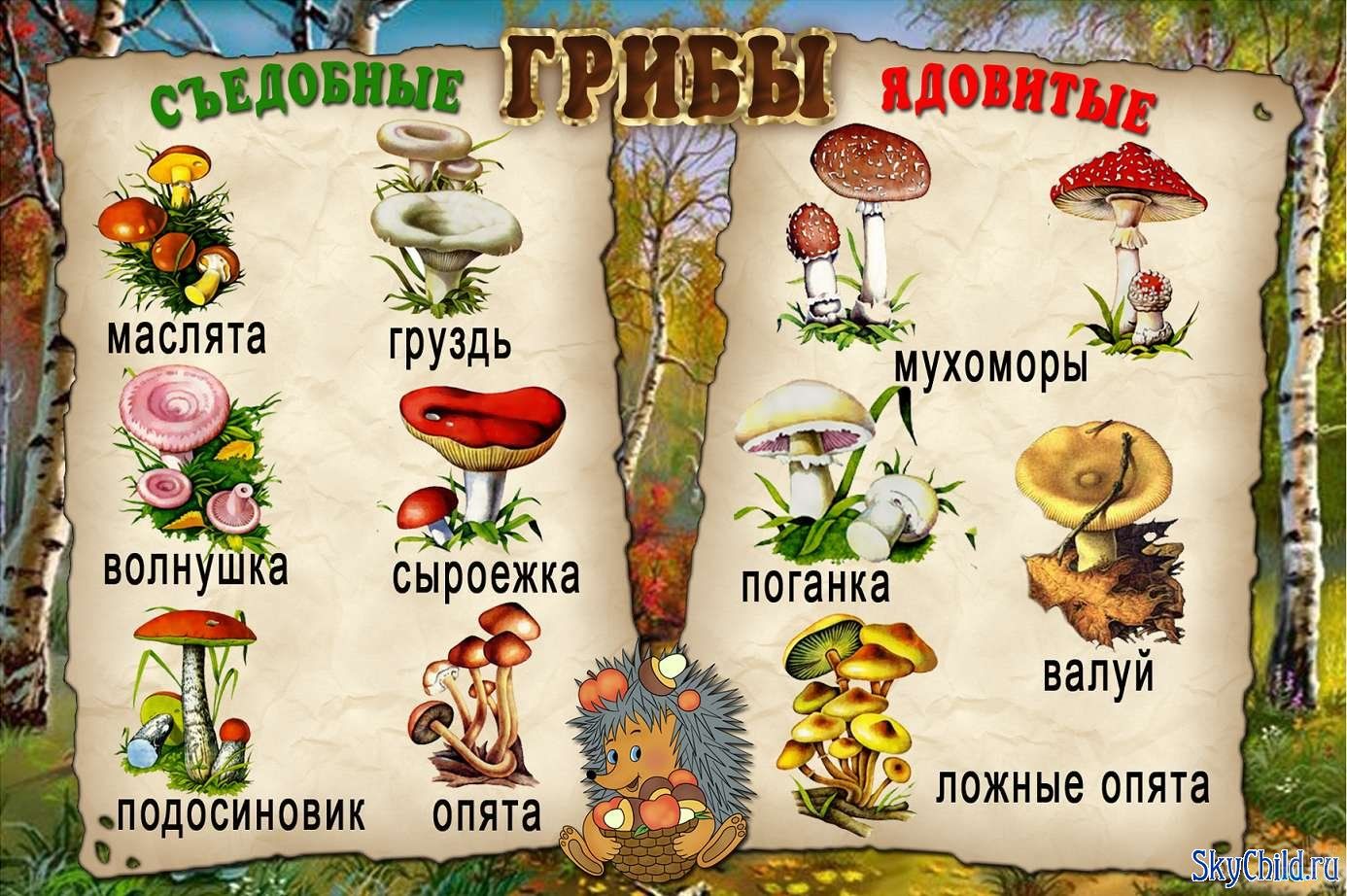 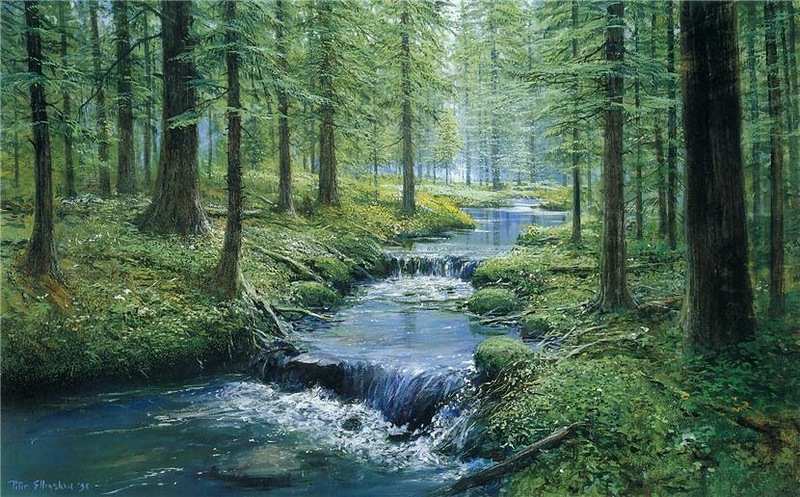 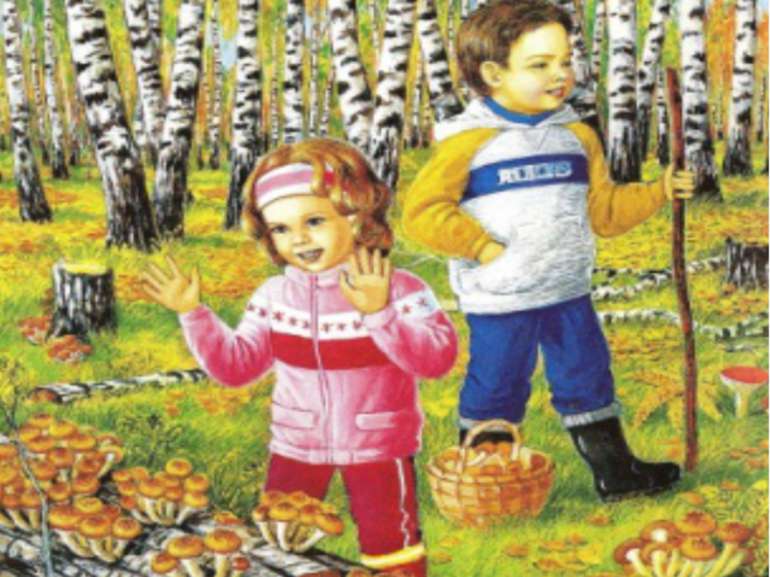 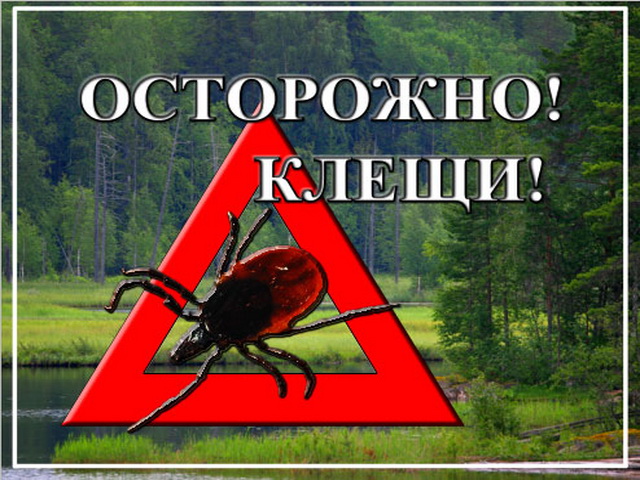 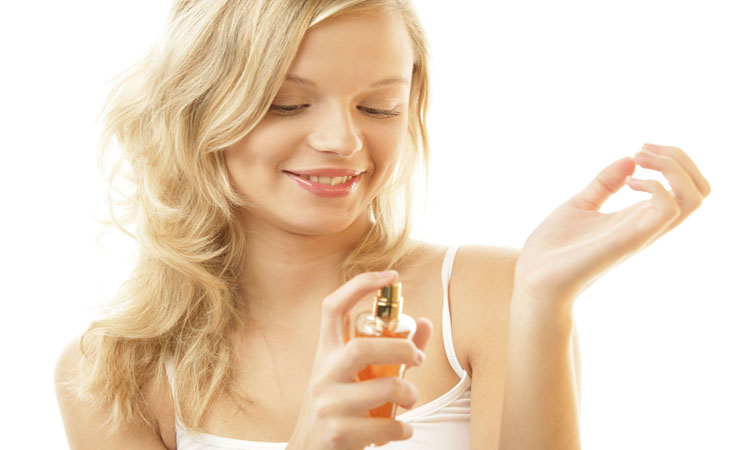 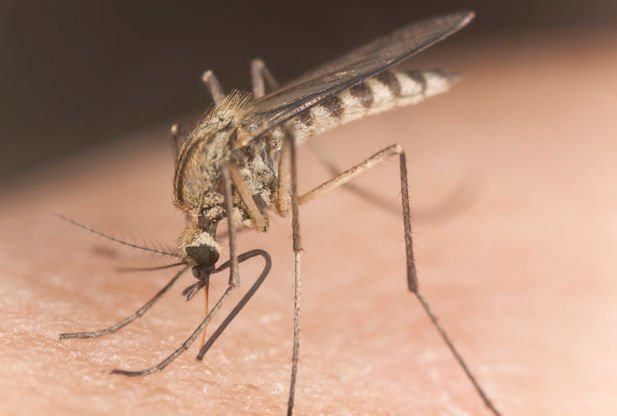 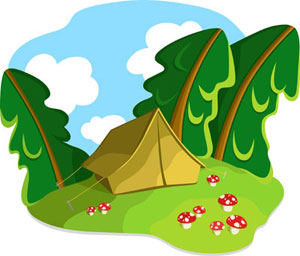 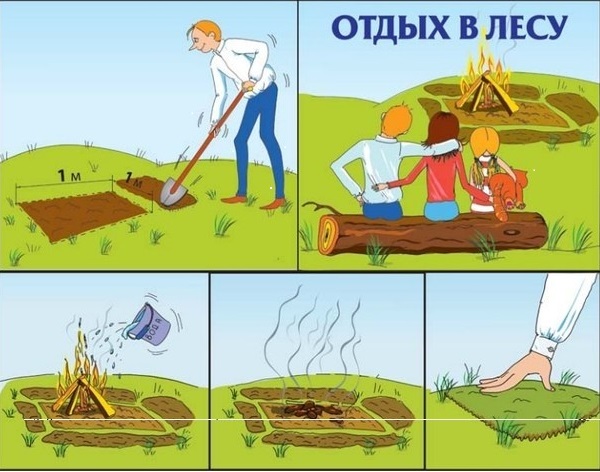 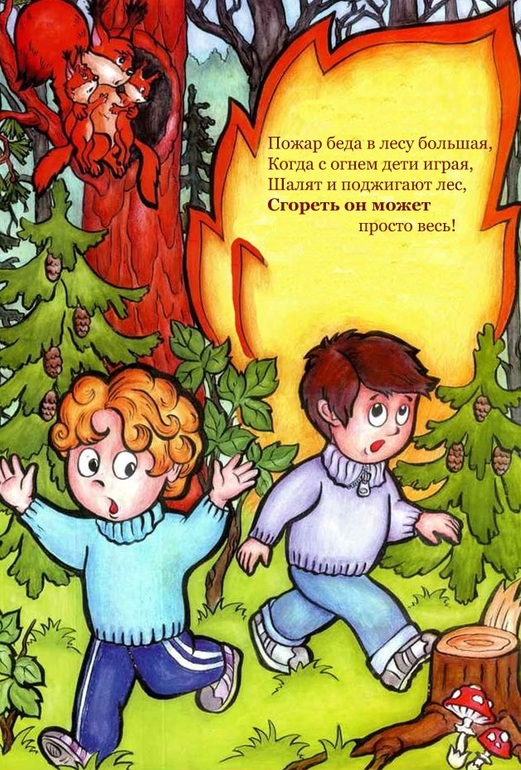 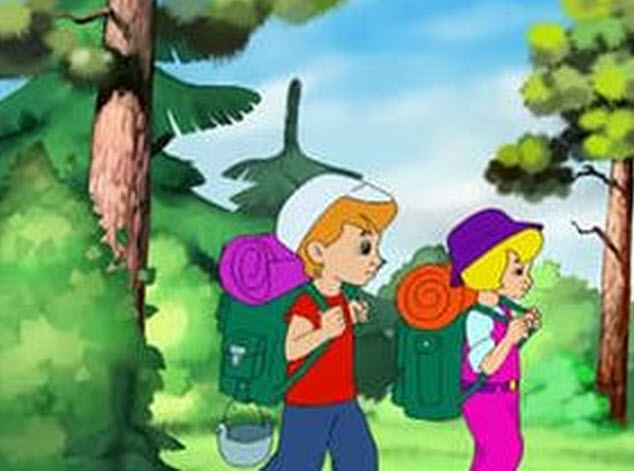